Dipole for Fast Ramping SynchrotronTest Magnet
Geometry
Half size model
Dimensions
width 250 mm
height 230 mm
depth 50 mm
Weight: about 20 kg
Gap: 5 mm x 50 mm
Good field region: about 32 mm
Magnetization
1.3T
1.1T
2T
Field Quality
ΔB/B
Field Quality Gap
Power Supply
Total current: 4080A for half magnet
current density for 2T: 8 A/mm2
Magnetic energy: 25J
PS (f=1kHz):
100 turns: I=80A, L=7.8 mH, Upeak=4kV
50 turns: I=160A, L=2 mH, Upeak=2kV
Capacitor (f=1kHz):
100 turns: 3 uF
50 turns: 12.6 uF
Circuit
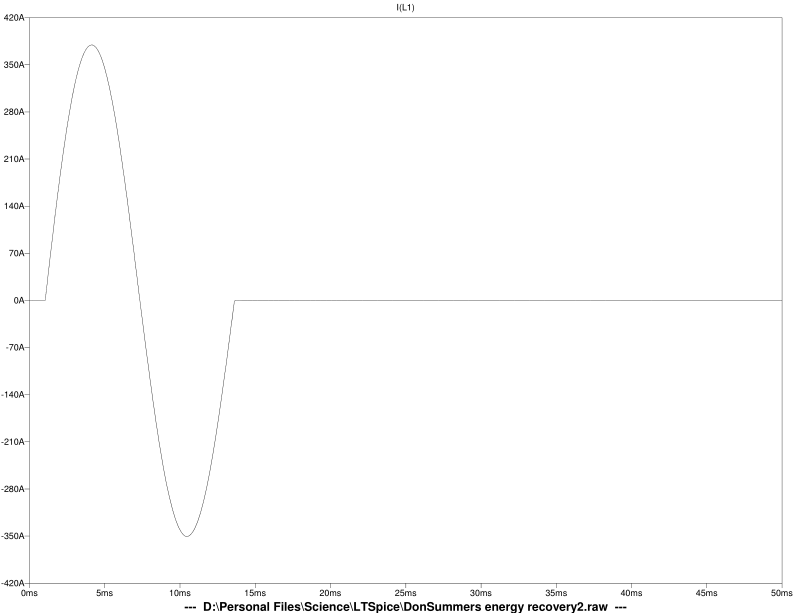 Components
Capacitor: GA
DE: 2 uF, 5kV, 25 kA
58 x 150 x 77 (mm), 1kg
DM: 330DM525
25 uF, 3kV, 1.2 kA
2.86 x 4.56 x 4.00 (in)
Switch: thyristor
Eupec TZ240N
3.6kV, IDC=240A+
Isurge=6kA
Cost: $250
control electronics?
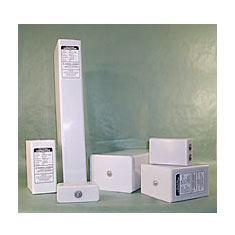 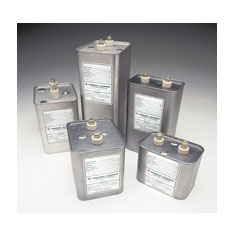 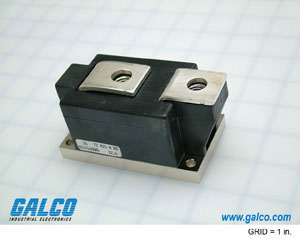 Charger
Dimensions
330x166x141 (mm)
Charge rate: 500 J/s
Does not tolerate voltage reversal
switches to detach charger?
permanent charging via resistor?
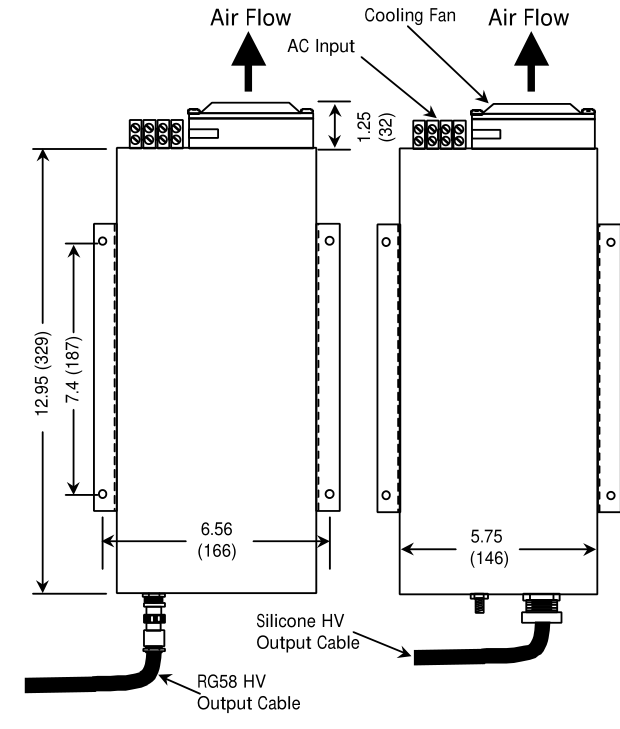 Missing components
Firing circuit
Dynex
Diode
Resistors (dumping energy)
Switches
Ross relay?
Control system
Diagnostics